Test 2 Revision
Year 7 enhanced
11 cm
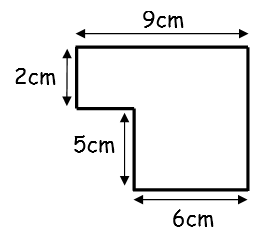 5 cm
11 cm
3.6 cm
8.4 cm
4.5 cm
4.5 cm
Area 
900 mm²
6 m
90 mm
32mm
530 cm
Area = 27 cm²
87 mm
?
7.8 m
11.2 cm
9 cm
45 mm
12.07 cm
11 cm
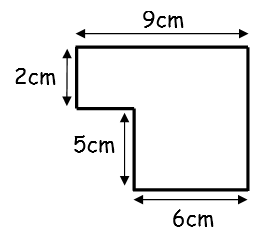 5 cm
11 cm
3.6 cm
8.4 cm
4.5 cm
4.5 cm
Area 
900 mm²
6 m
90 mm
32mm
530 cm
Area = 27 cm²
87 mm
?
7.8 m
11.2 cm
9 cm
45 mm
12.07 cm
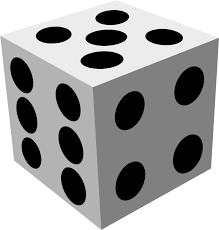 Dog
Cat
5
8
3
4
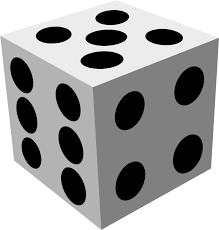 Dog
Cat
5
8
3
4